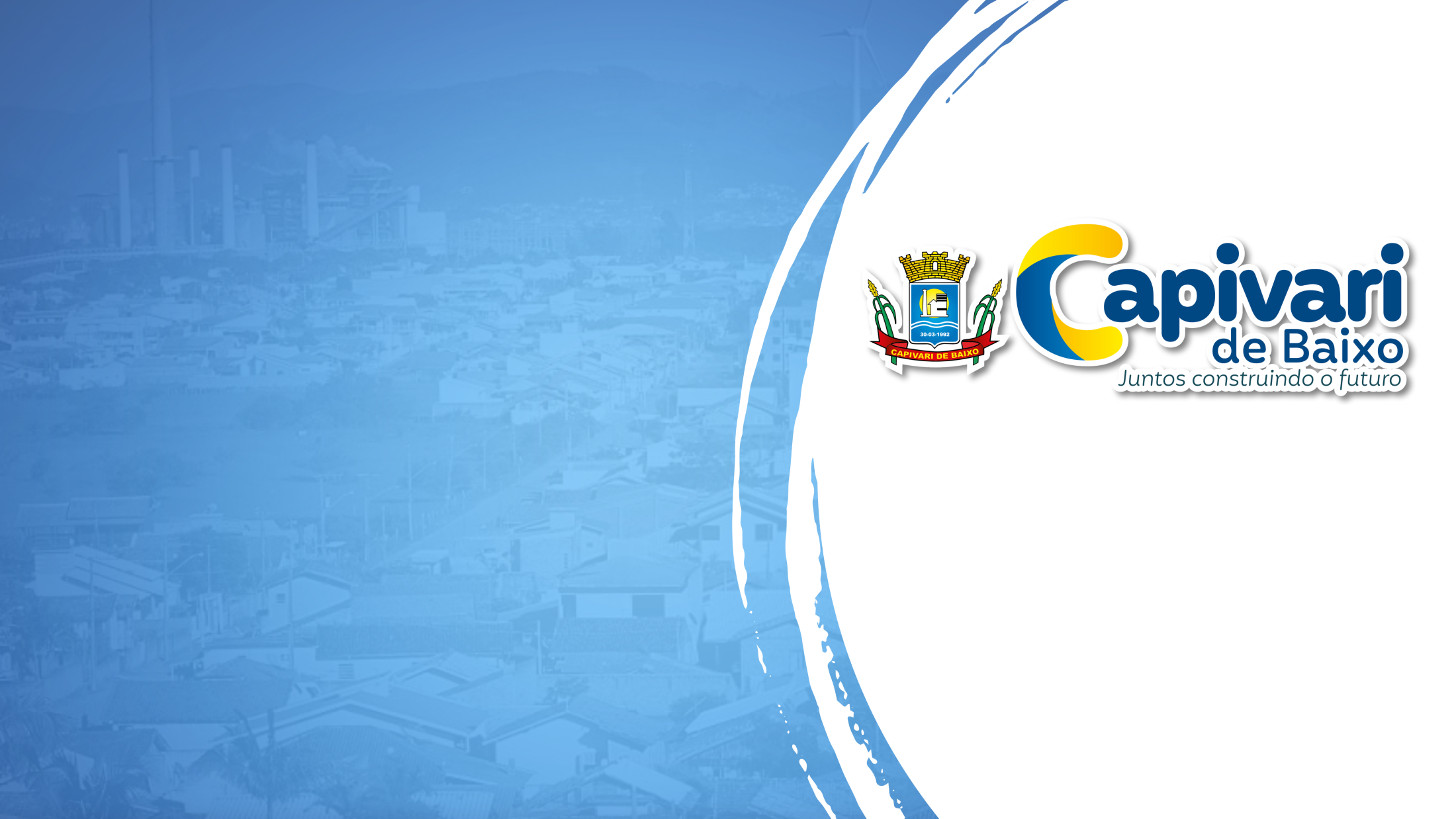 Secretaria Municipal
de Desenvolvimento Econômico, Esporte, Cultura, Turismo e tecnologia



AÇÕES REALIZADAS  
JANEIRO A ABRIL DE 2023
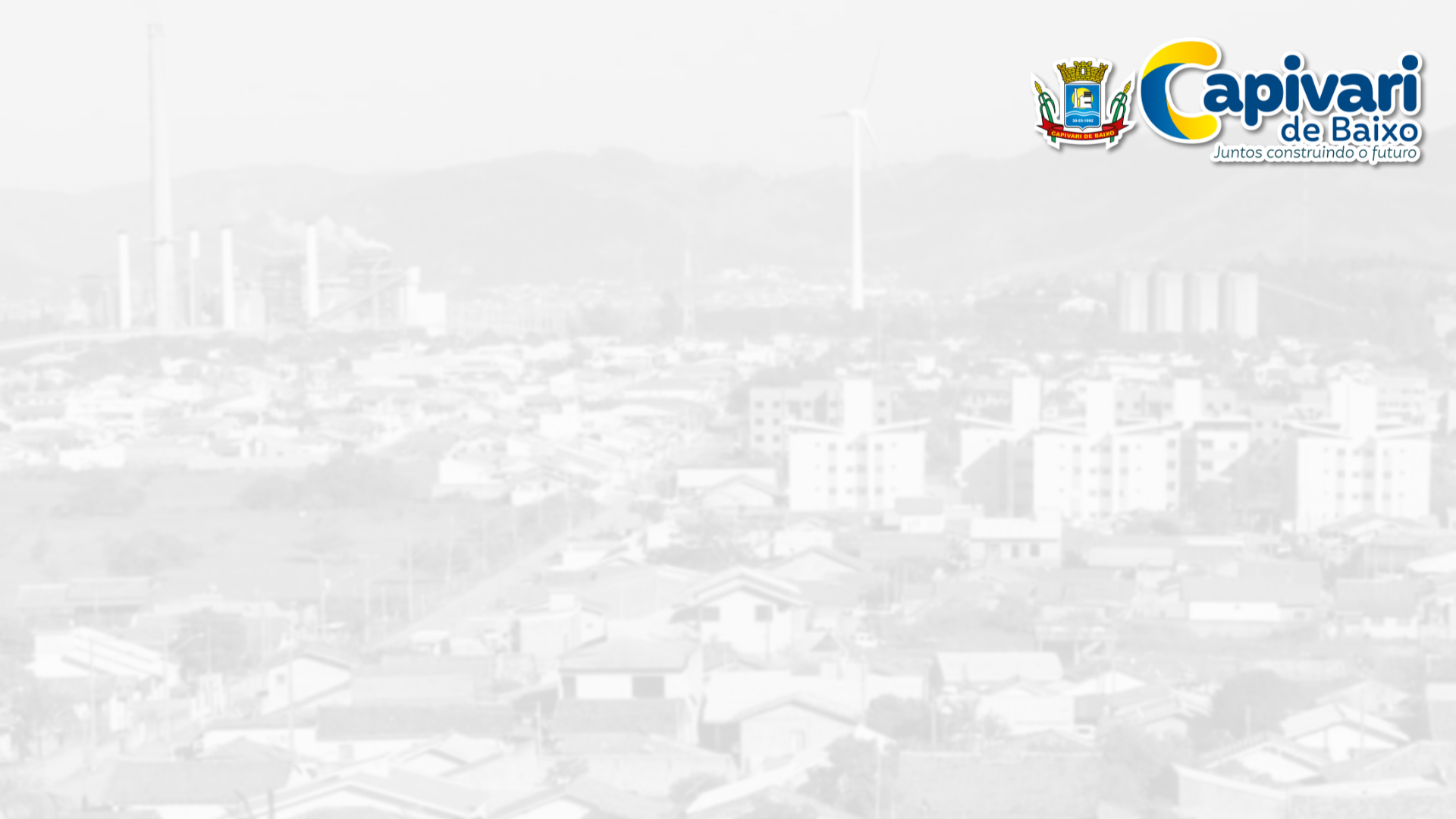 Sala do empreendedor
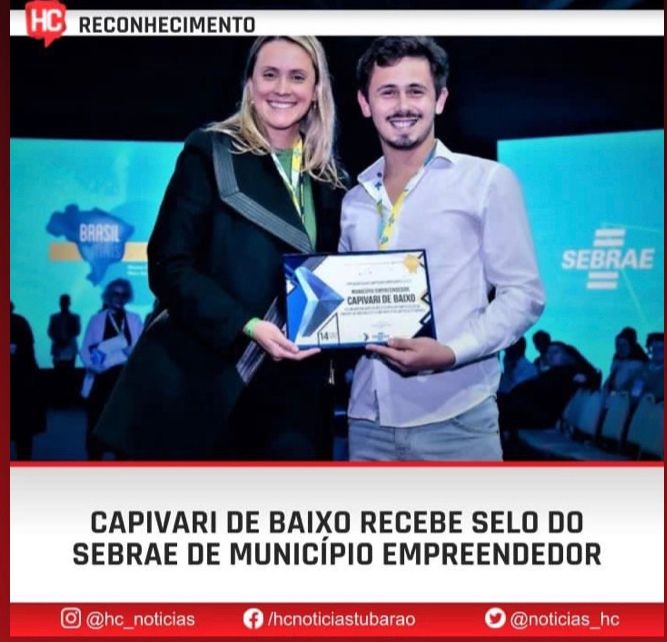 Evento de reconhecimento a sala do empreendedor em Florianópolis.
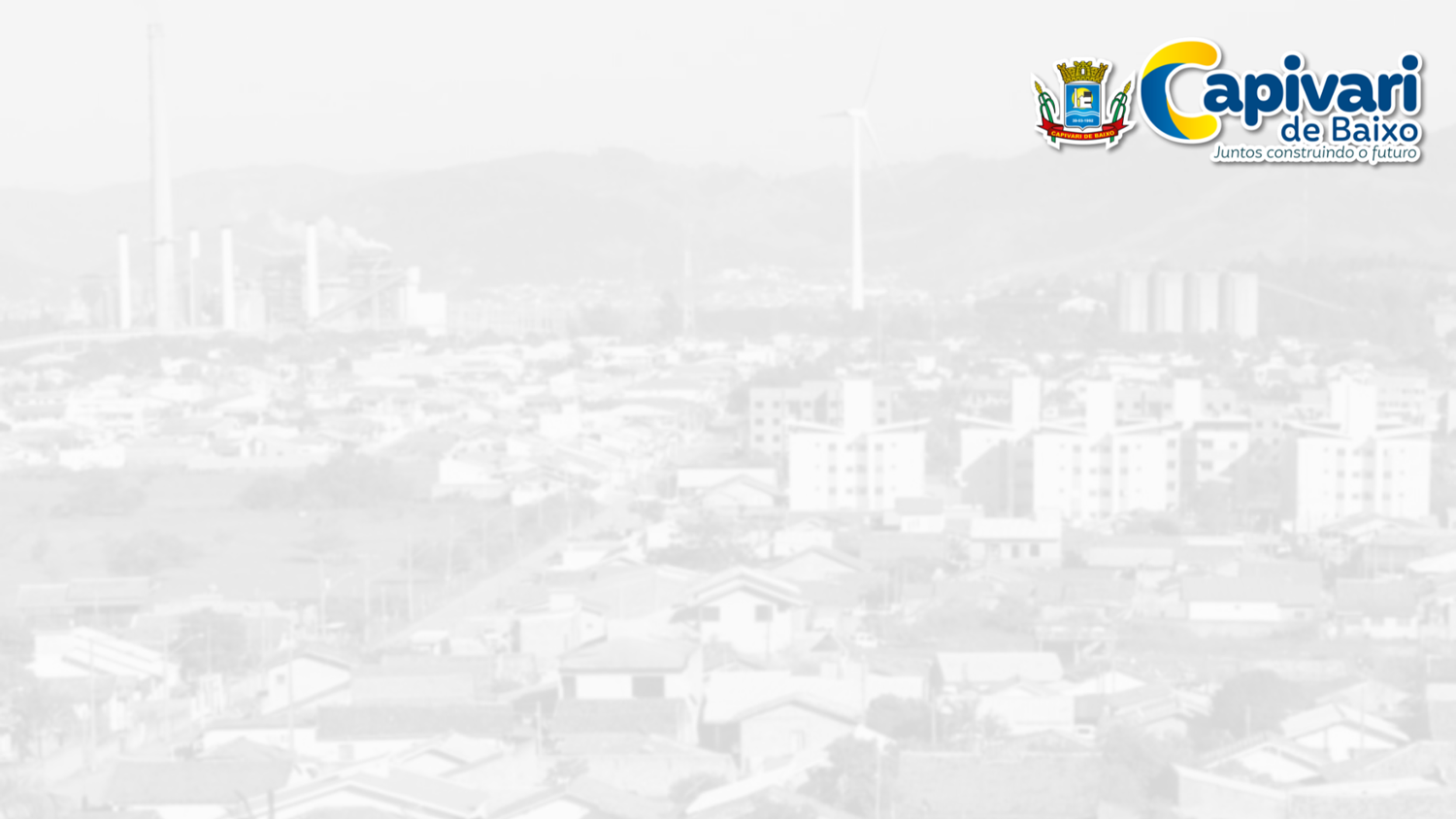 Sala do Empreendedor em Capivari de Baixo 




Objetivo: 

 fomentar a abertura de novos negócios no município.
estimular o mercado de trabalho.
criação de novas vagas de emprego.

 Secretaria de Desenvolvimento Econômico da Prefeitura de Capivari de Baixo é responsável por administrar a Sala do Empreendedor.
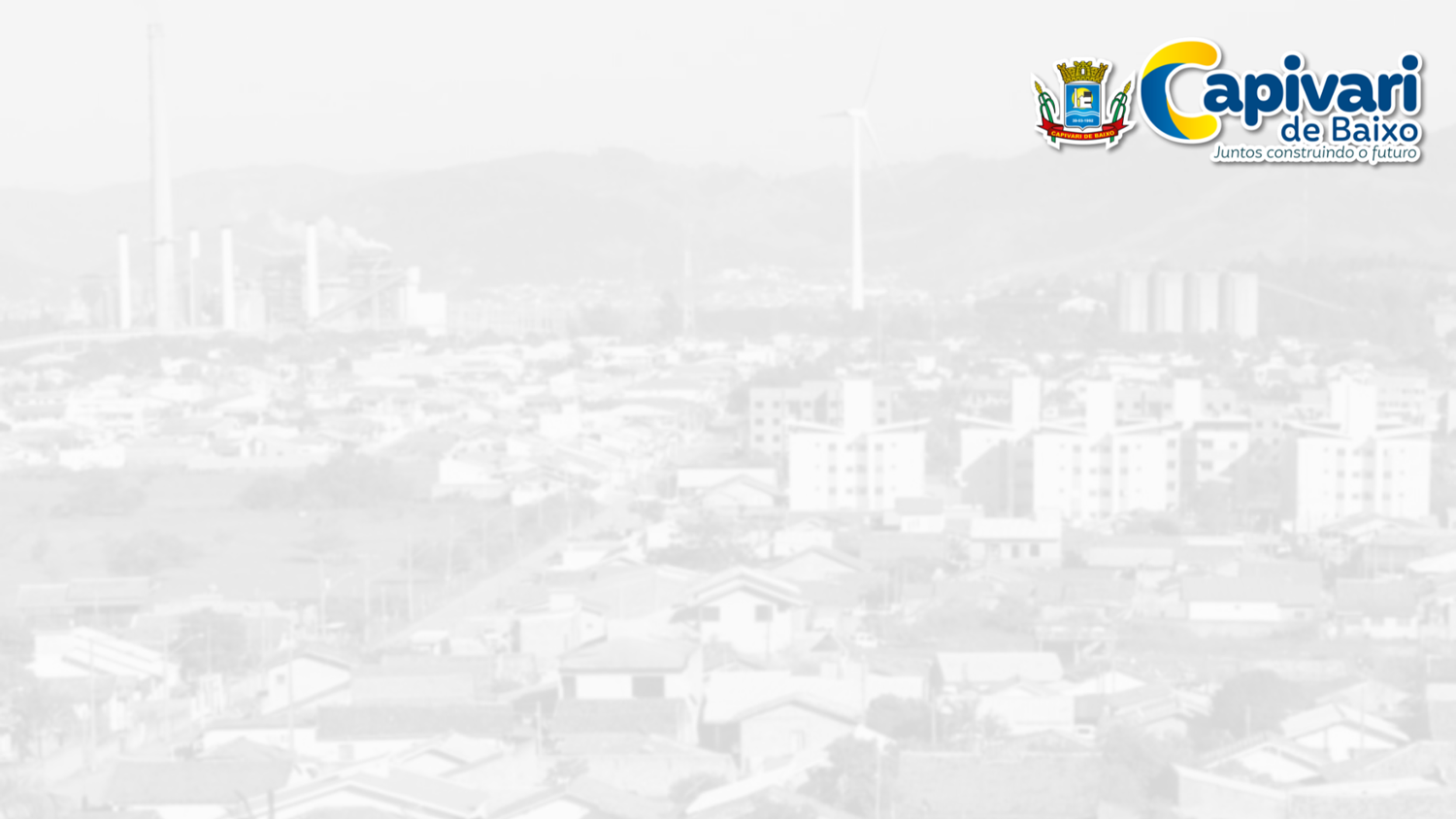 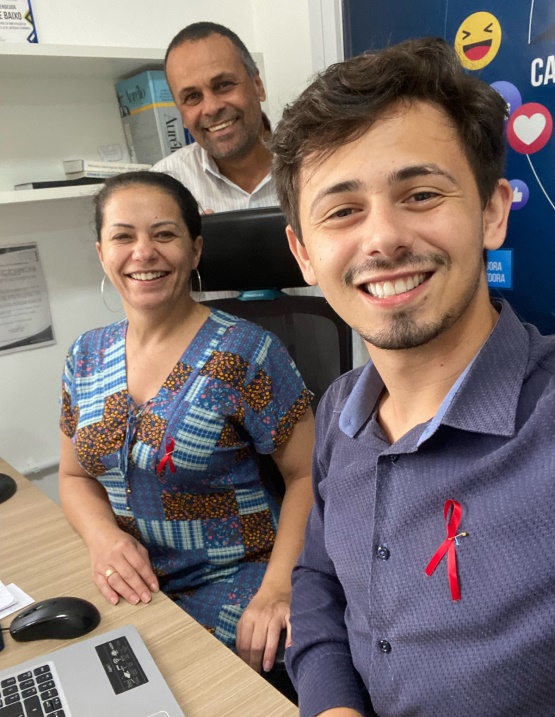 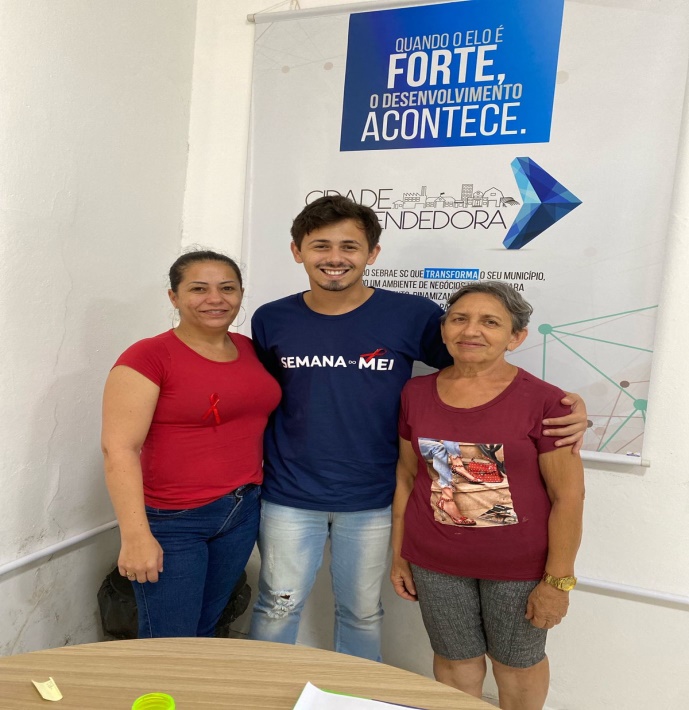 Abertura de Empresas MEI com o incentivo da sala do 
Empreendedor.
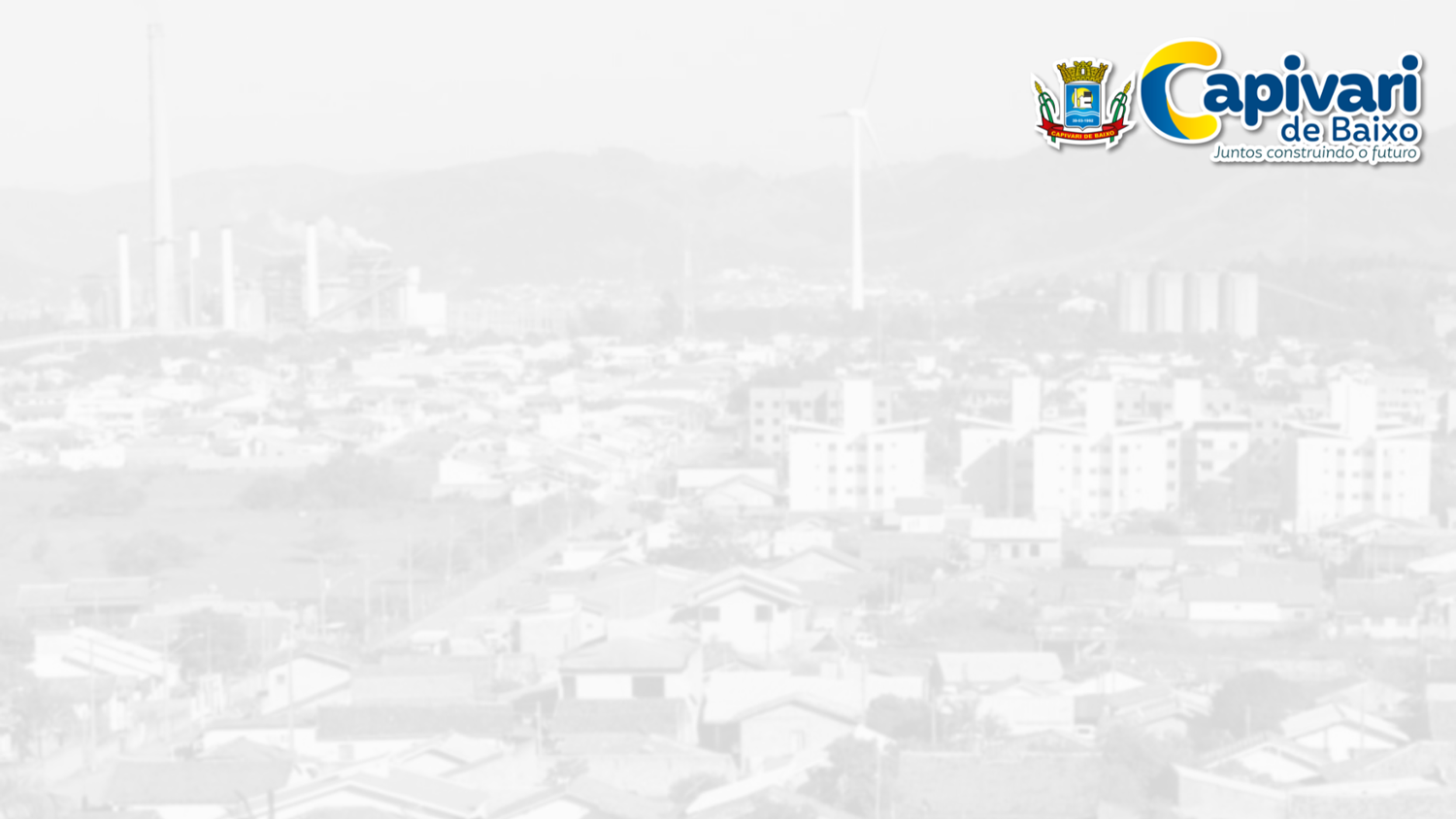 DADOS SALA EMPREENDENDOR



Atendimentos da sala do empreendedor
Abertura de MEI 323 atendimentos
Baixa 126 atendimentos
Isenções de alvarás 301 atendimentos
Declaração de imposto de renda 77
Geração de 749 atendimentos
Total 708 atendimentos
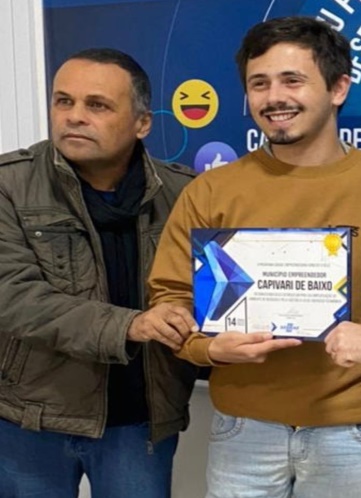 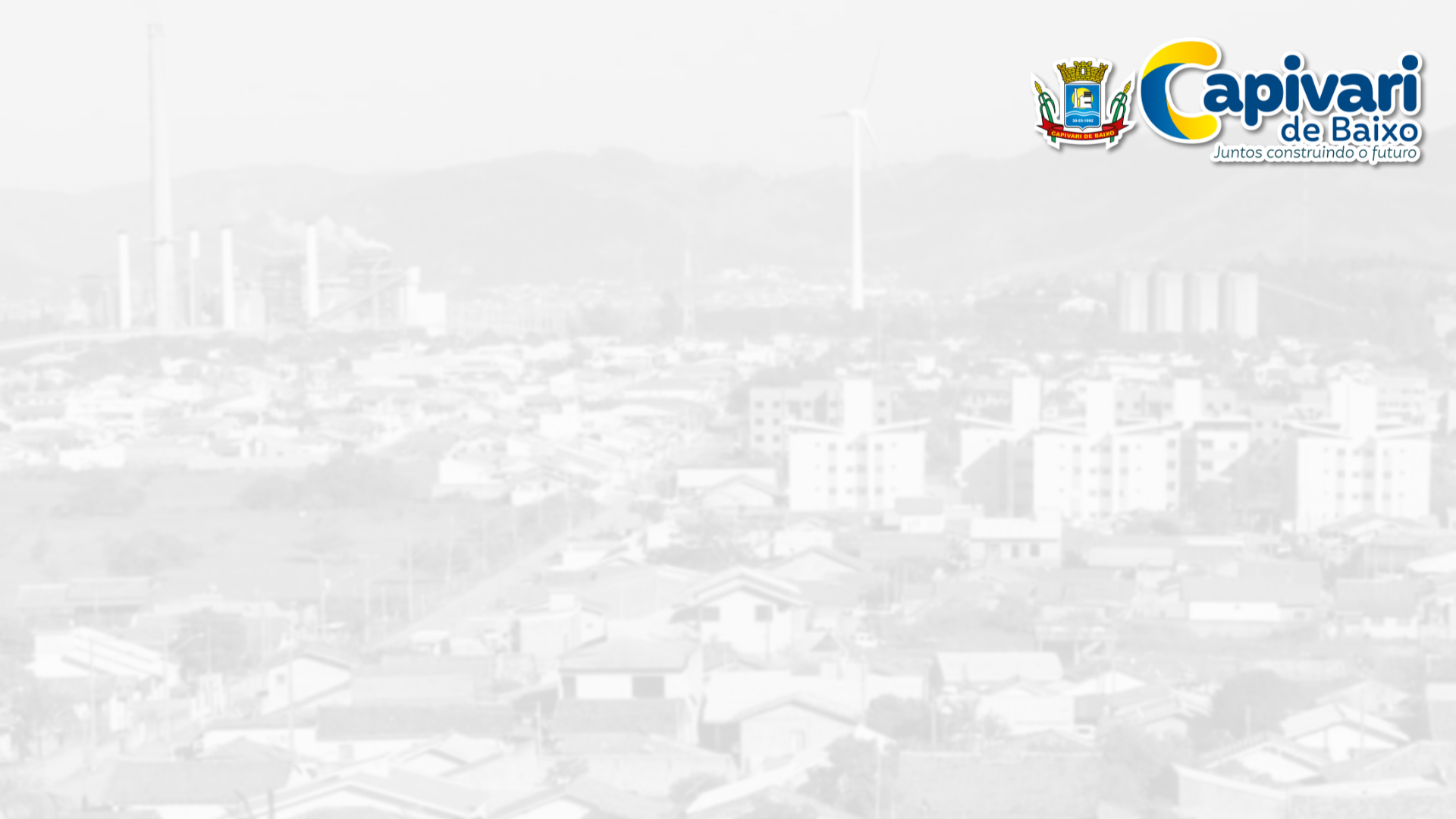 Central do cidadão: Setor identidade e Procon

Total de atendimentos identidade:563
Total de atendimentos Procon: 314
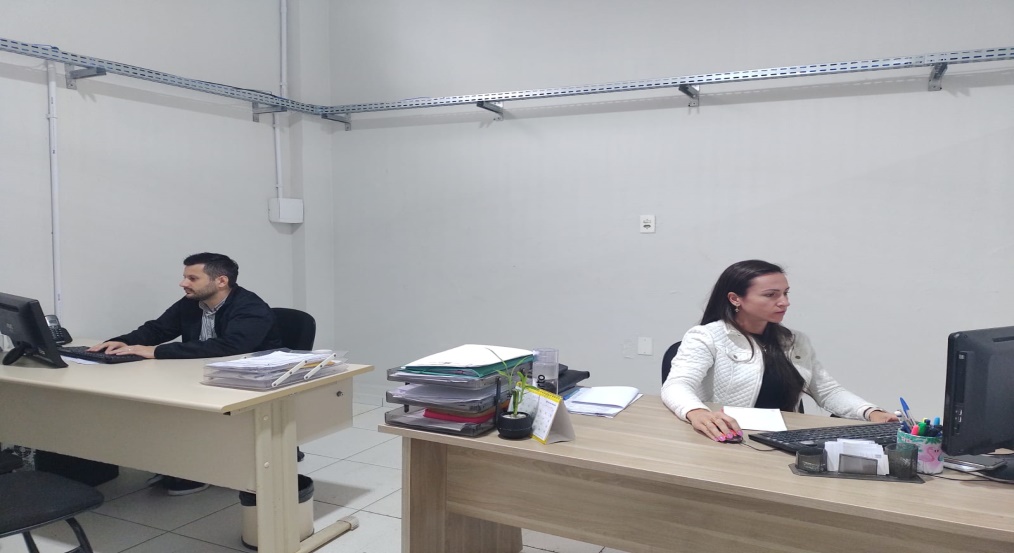 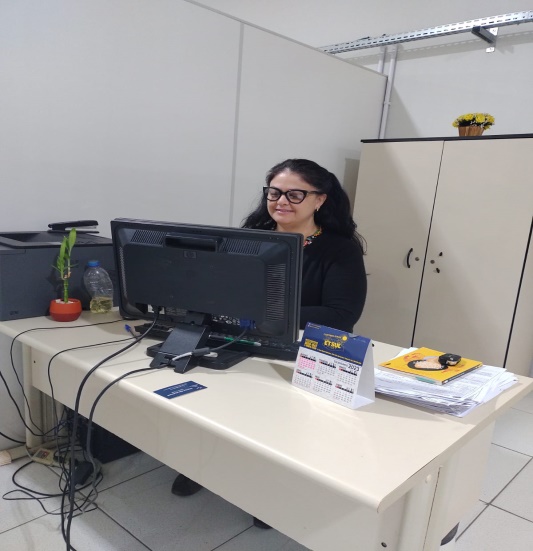 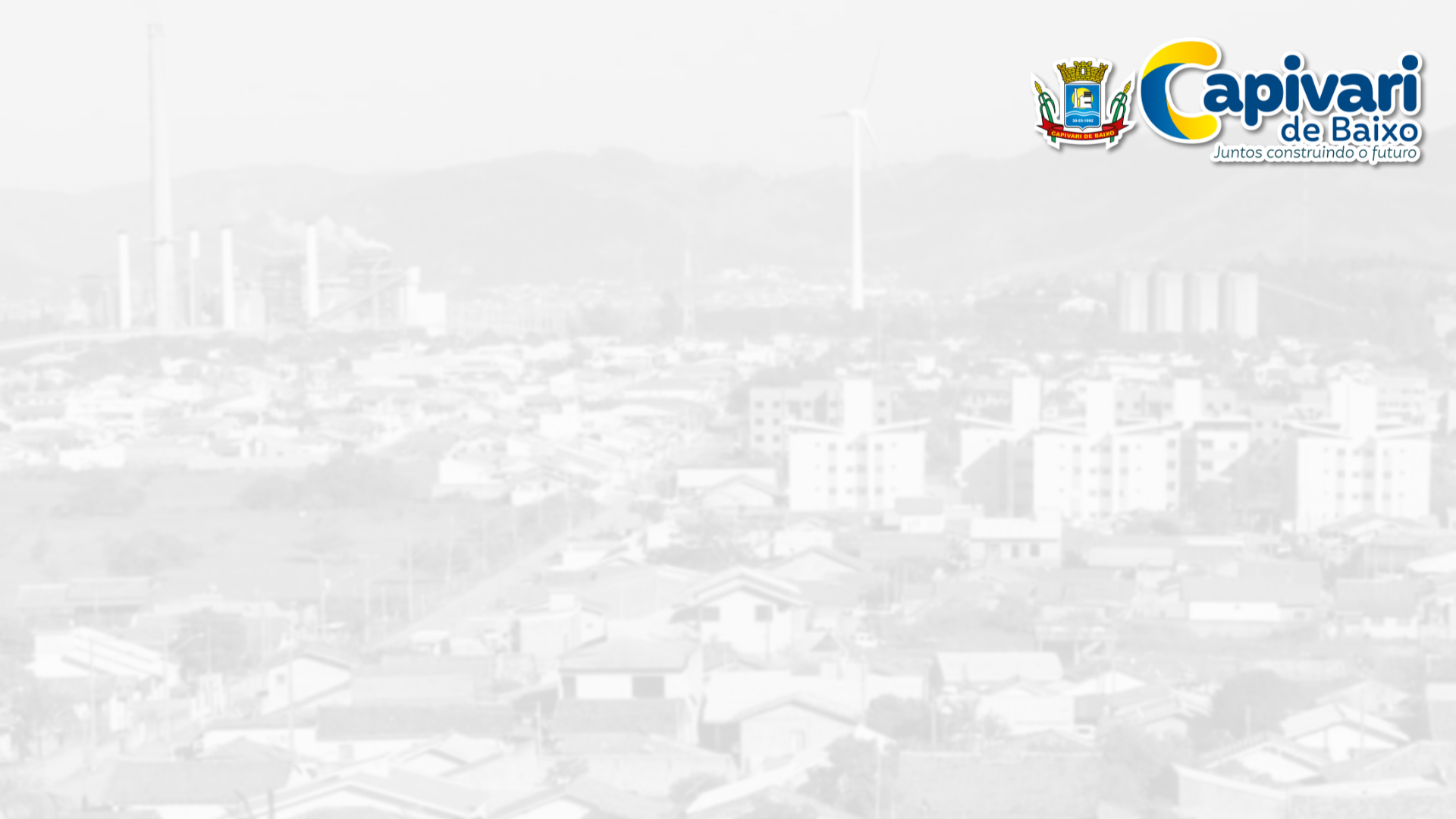 JUNTA MILITAR/SINE
Principais Atividades

Serviço Militar  atendimentos 172 jovens.
Sine total de atendimentos 420
Seguro desemprego 125 atendimentos
 Intermediação de mão de obra 228encaminhamentos
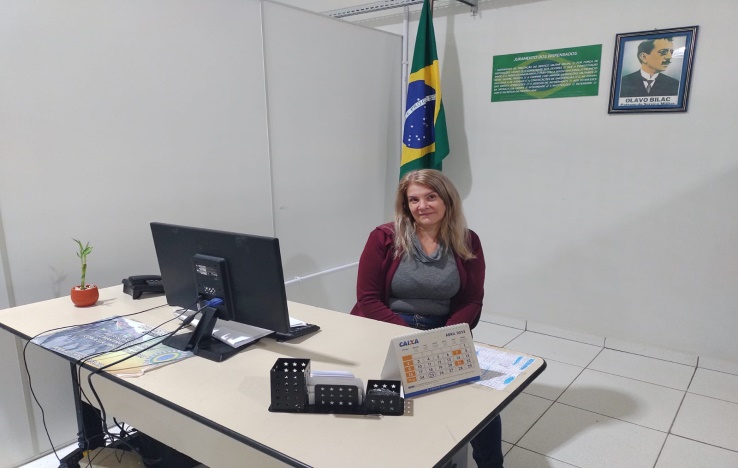 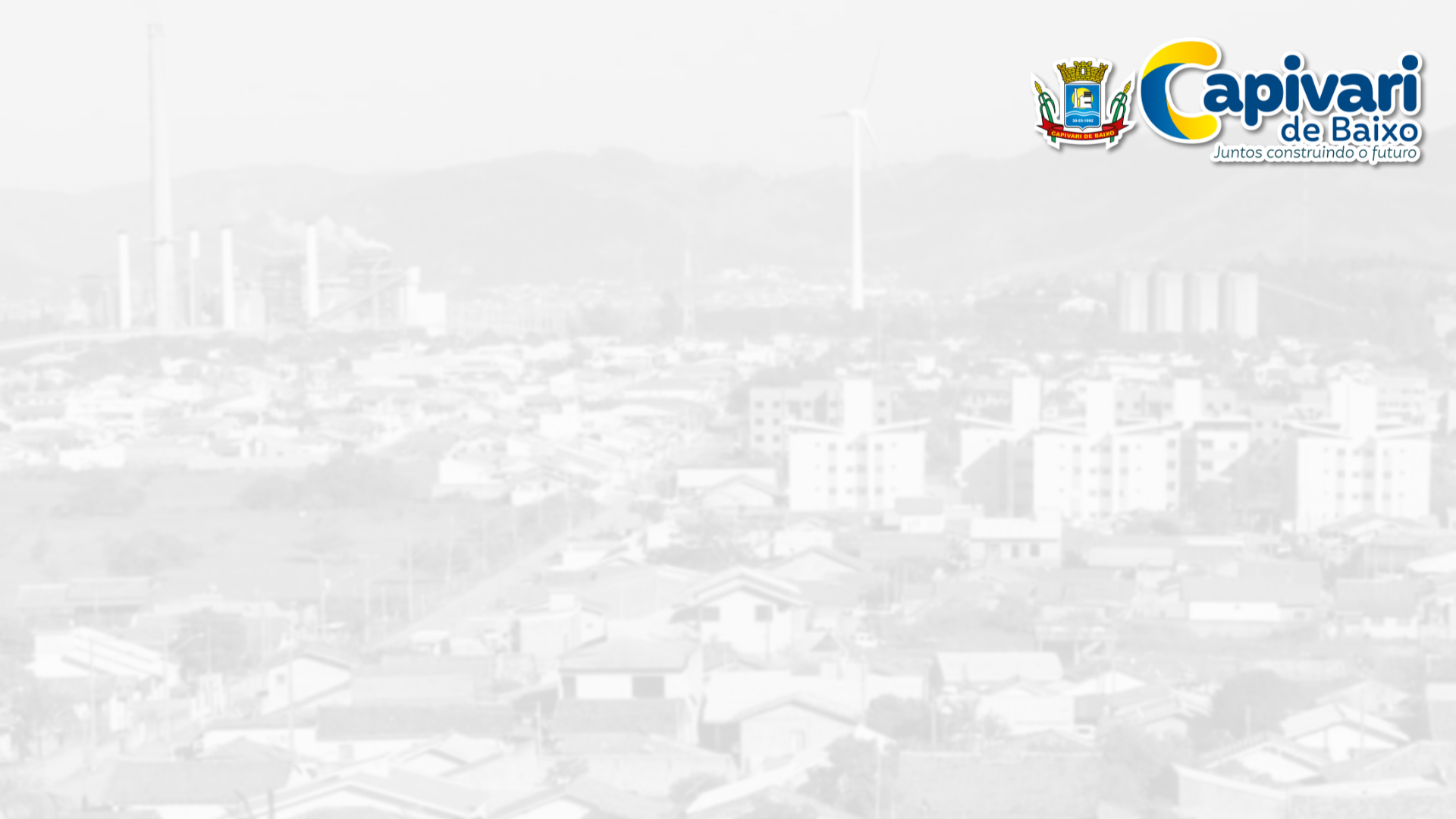 Atendimentos com bloco de notas e horas Máquina

Estamos prestando o atendimento ao agricultor, com blocos de notas. 
Incentivando ao plantio no município.
Solicitados 54 atendimentos hora maquina.
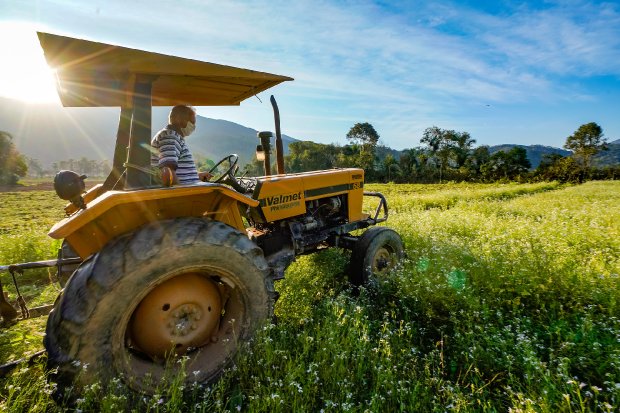 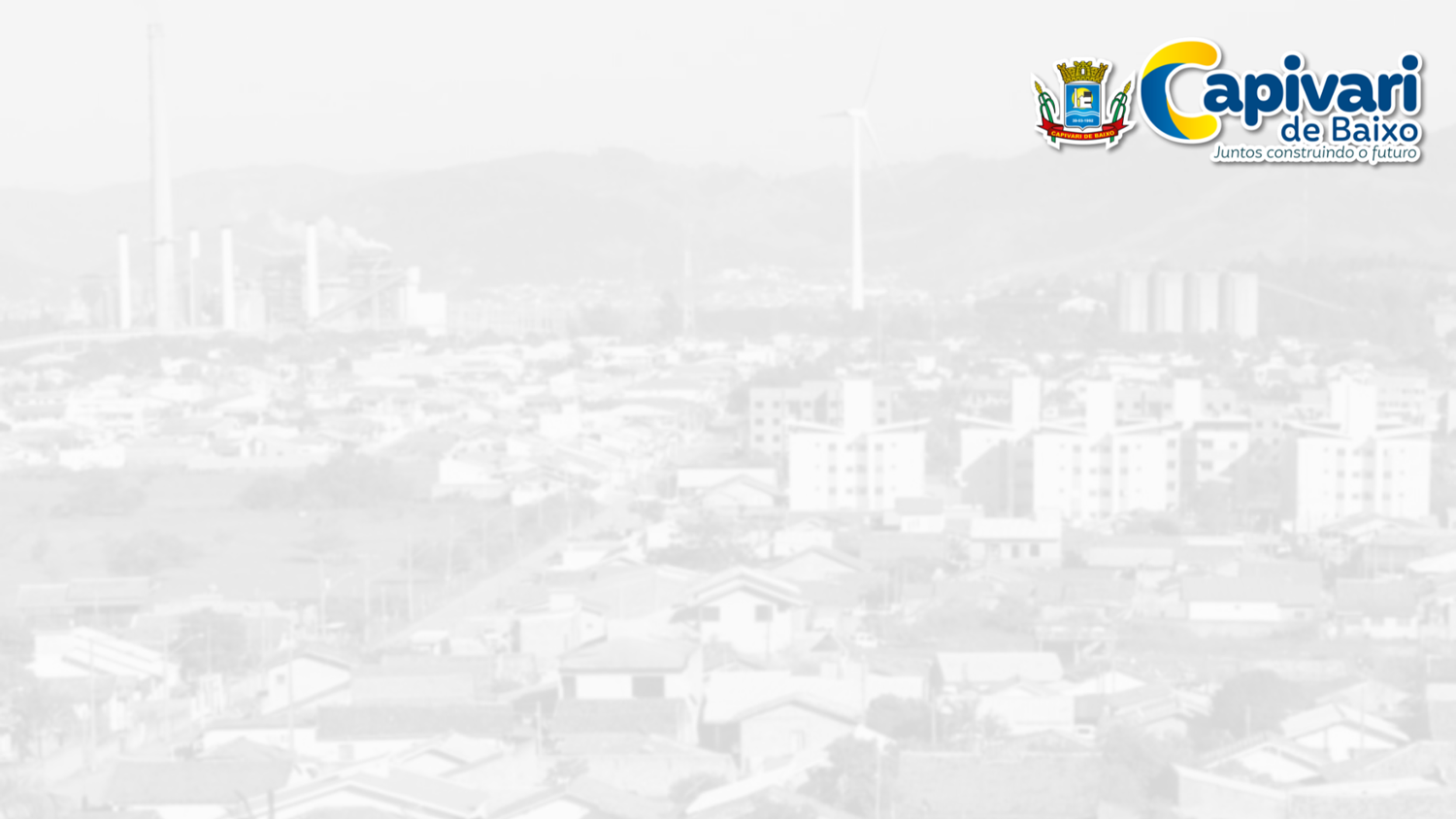 Departamento de agricultura

Programa Inseminação Artificial 

o suporte técnico  para os pecuaristas do munícipio foram realizadas 14.
incentivo a inseminação artificial. ( realizados 83 )
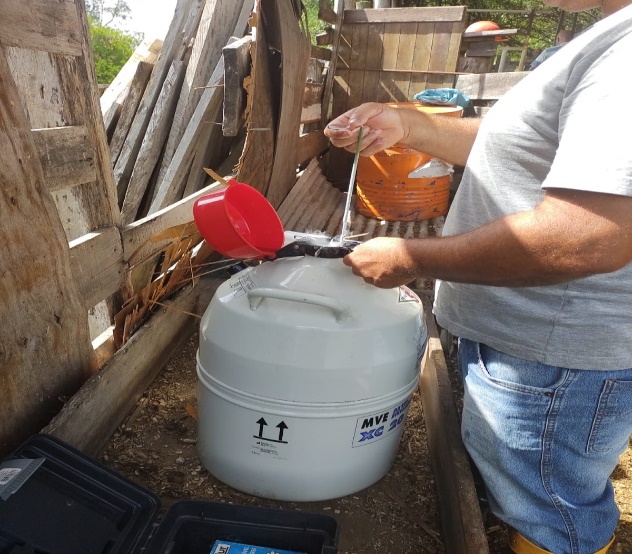 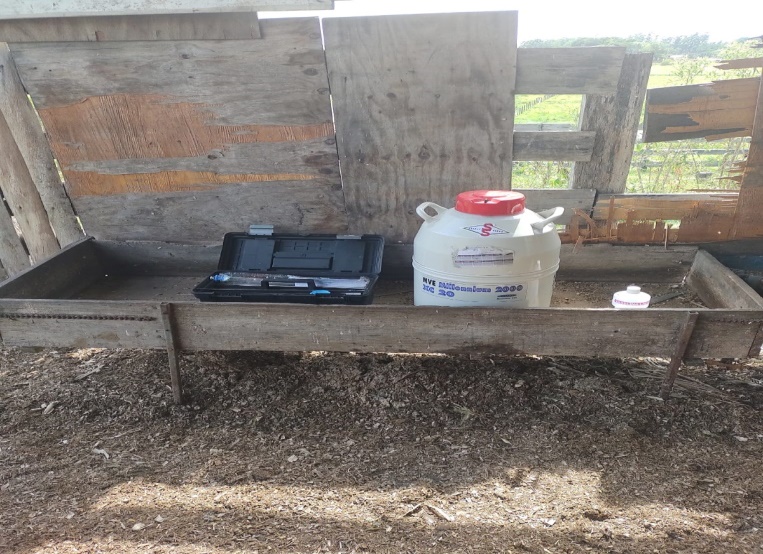 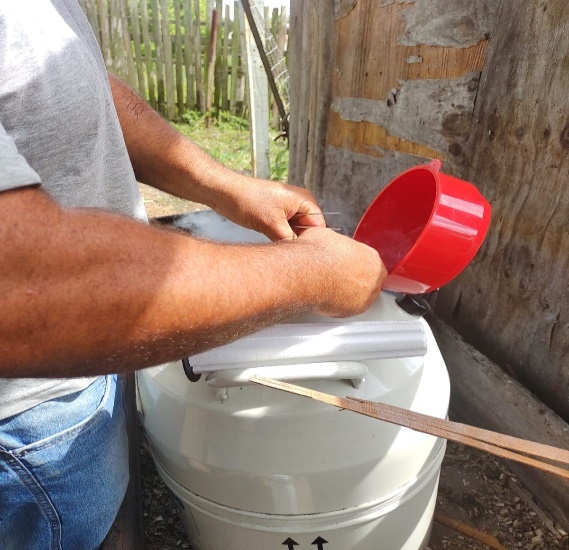 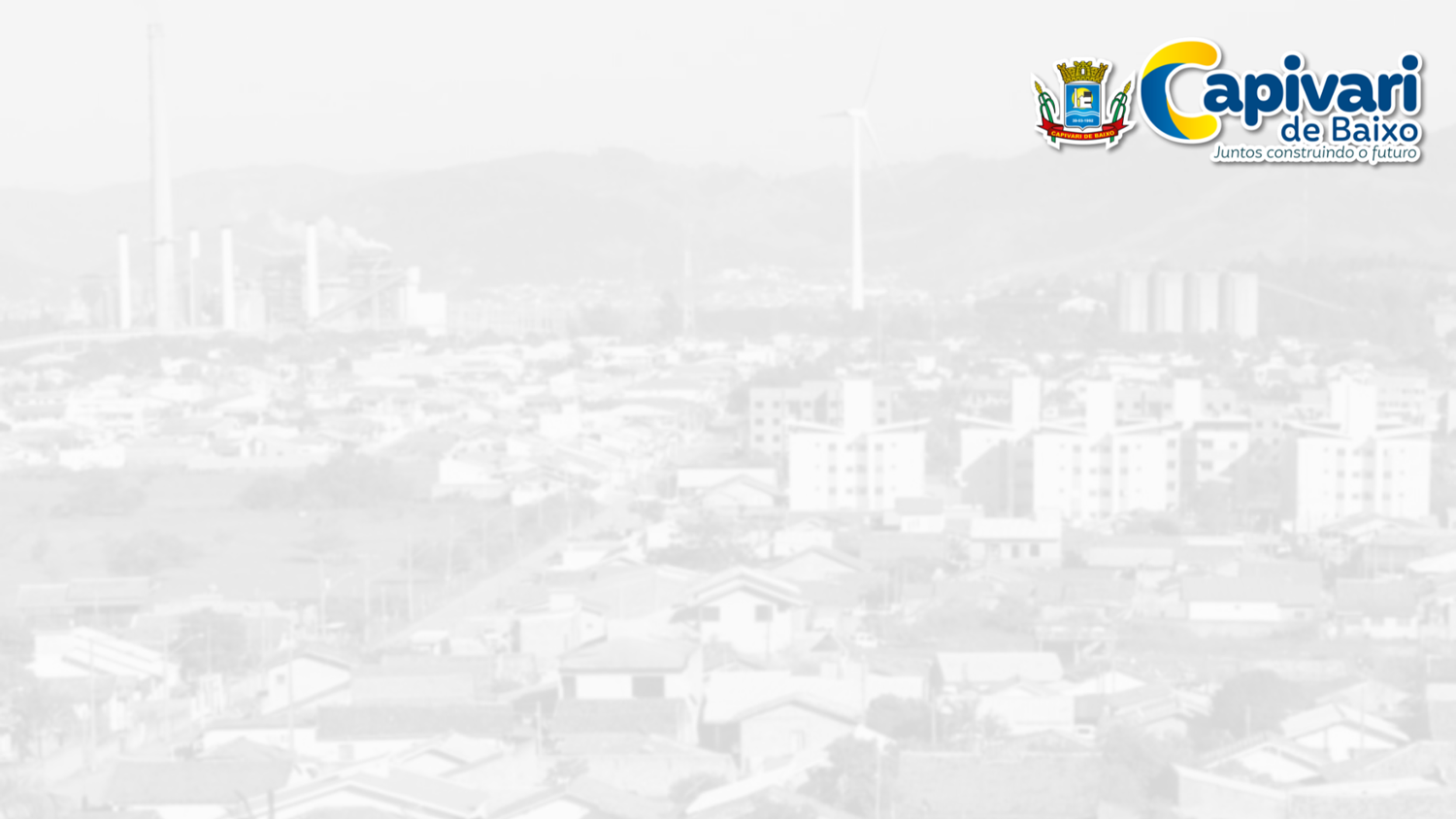 Epagri e Cidasc juntos no Departamento de Agricultura


CIDASC
Foram realizados 89 atendimentos


EPAGRI
 Foram realizados 120 atendimentos
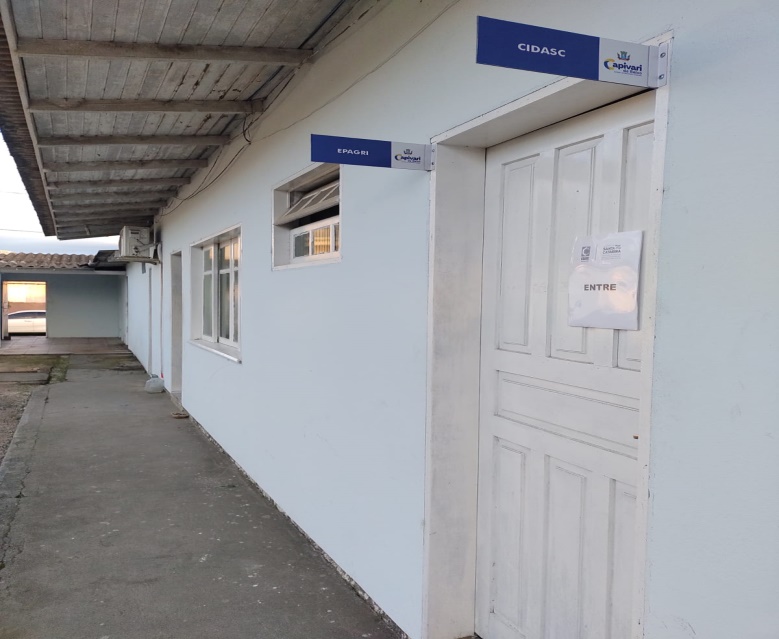 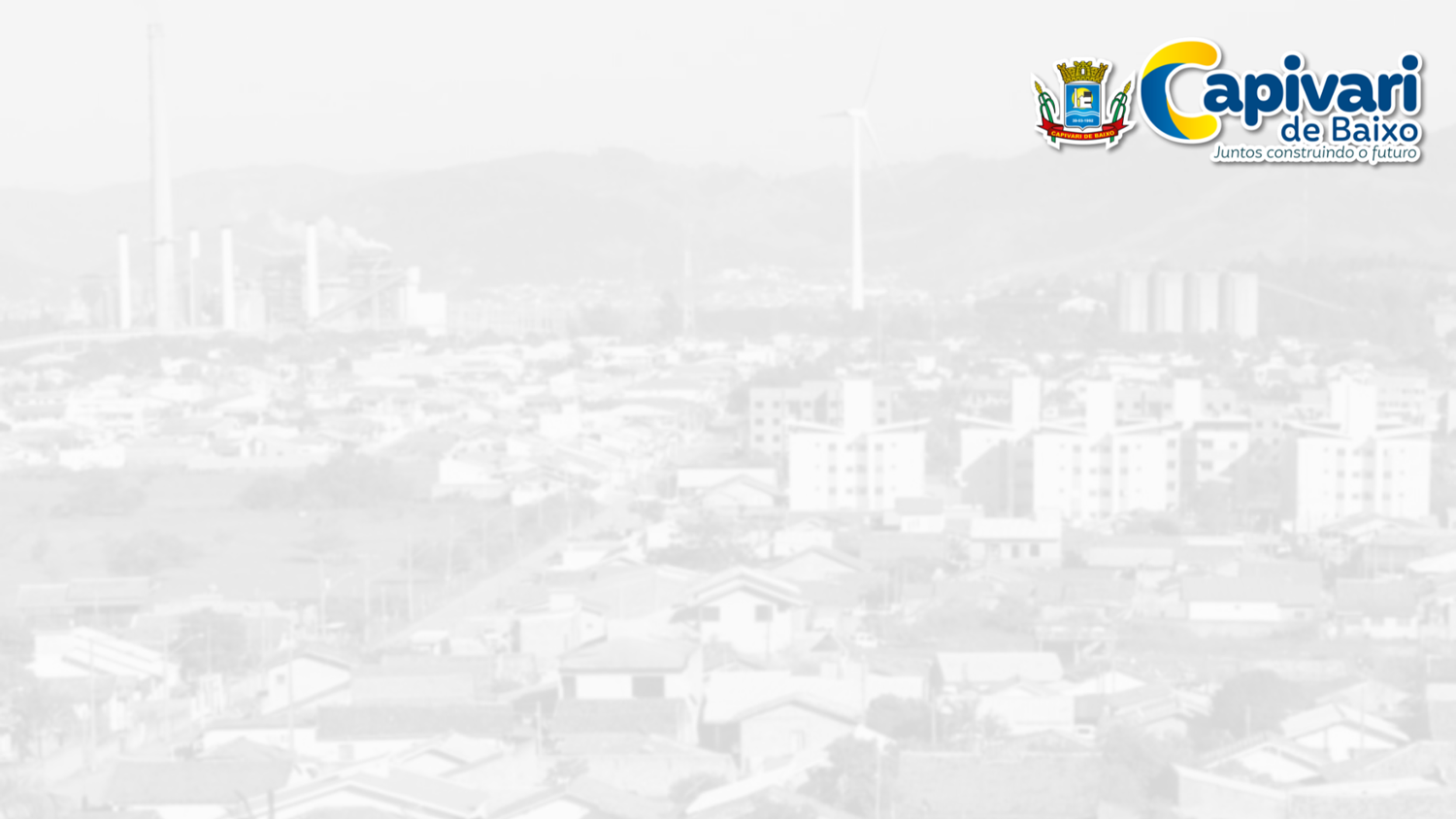 LIMPEZA E ROÇAGEM DE VIAS PÚBLICAS: 

Realizado limpeza e roçagem nas vias públicas, campos de futebol ( ao todo 9 campos).
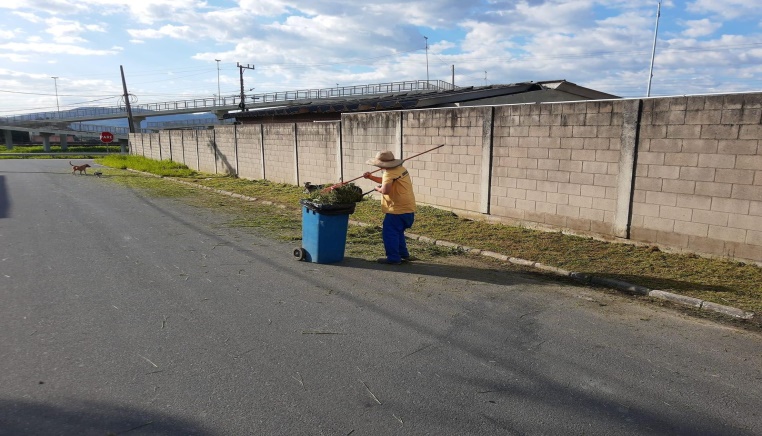 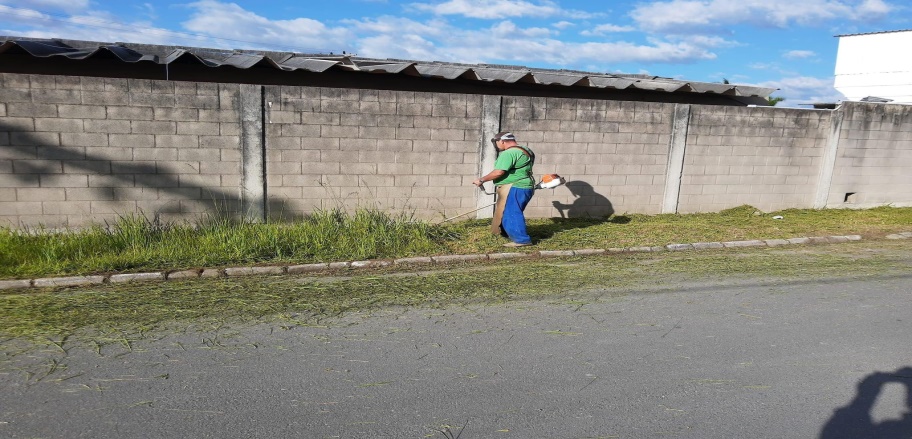 TURISMO E CULTURA
Foram realizados oitivas com músicos e agentes culturais e abordados sobre a lei Paulo Gustavo.

Diversas reuniões sobre a cultura e turismo local.
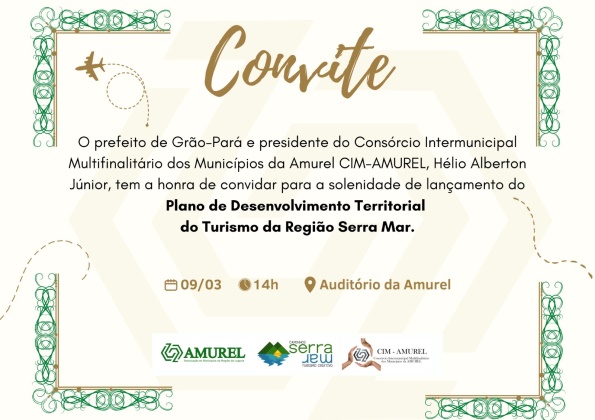 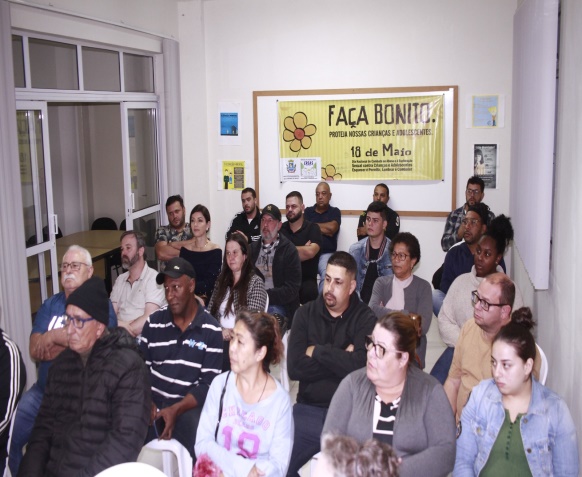 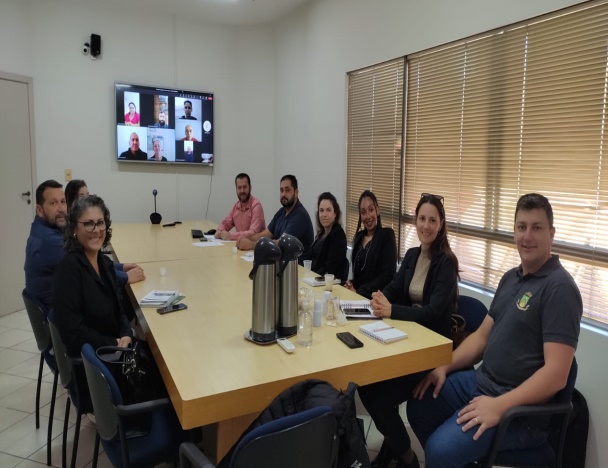 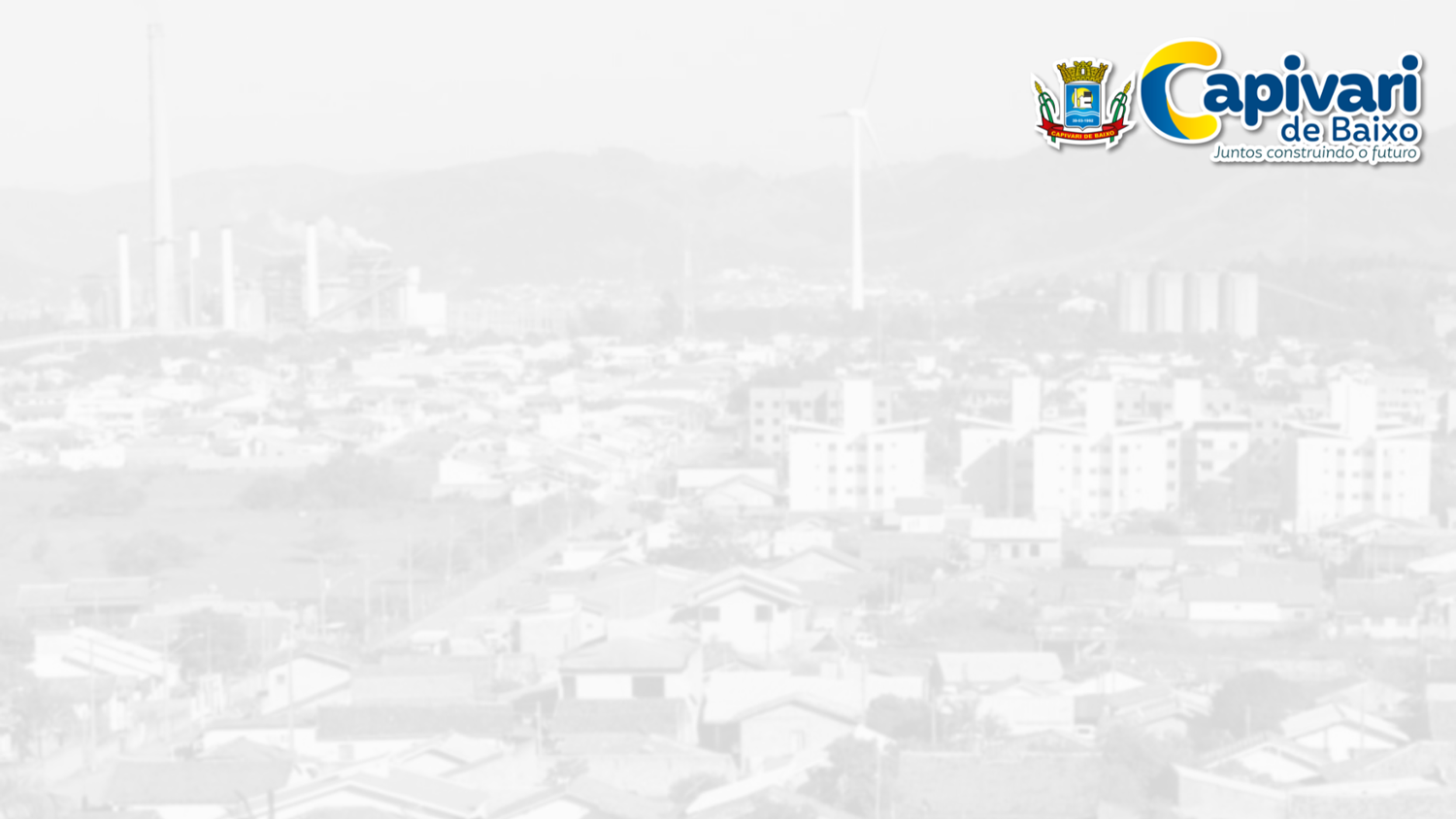 Departamento de Esporte
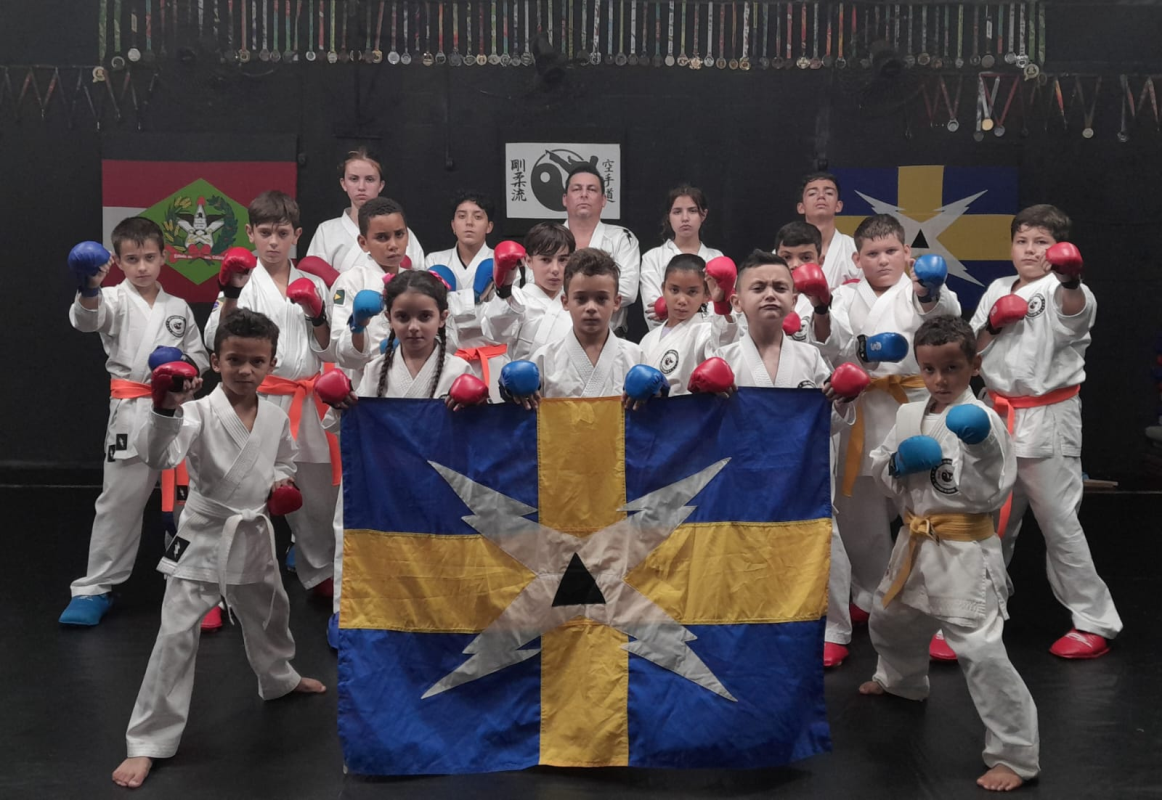 Em 20 de março iniciamos as escolinhas esportivas municipais, sendo elas nas modalidades
Futebol, Futsal ,Xadrez ,Jiu-jitsu ,Karatê e Voleibol.
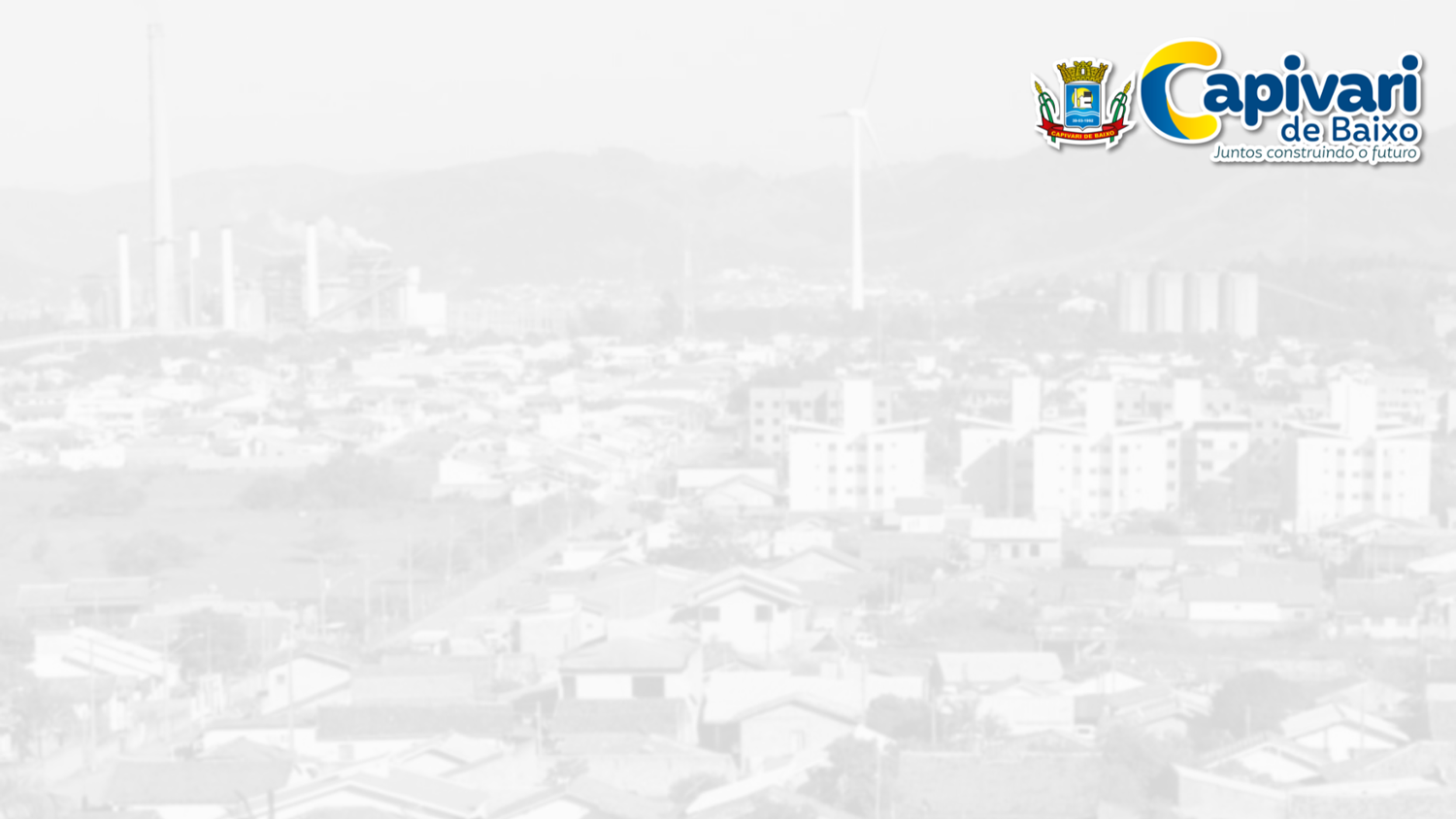 Departamento de Esporte
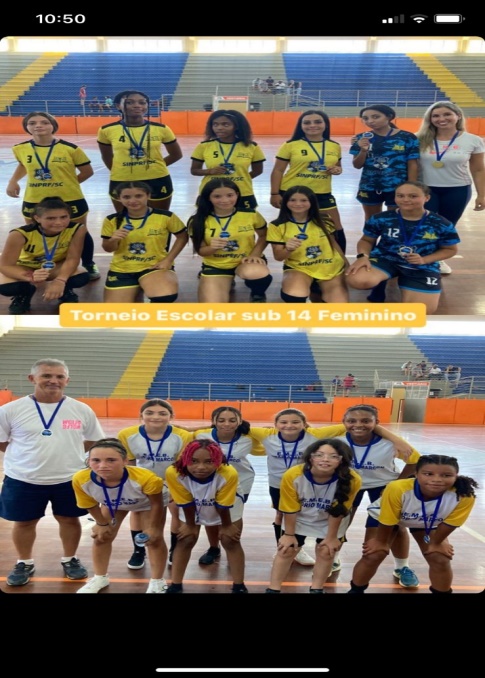 Realizado em 30 de março  Torneio Escolar em comemoração ao 31° aniversário do Município, período da manhã jogos de futsal 13/14 anos masculino e feminino no Ginásio Municipal e no período da tarde 15/16 também masculino e feminino. Também tivemos jogos no centro de convivência da terceira idade nas modalidades de canastra e dominó.

31/03 finalização do torneio de futsal com atletas de 10 a 12 anos de idade (masculino e feminino)
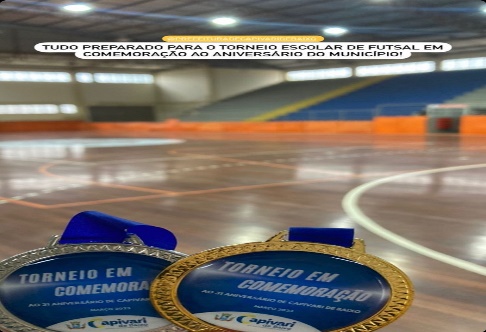 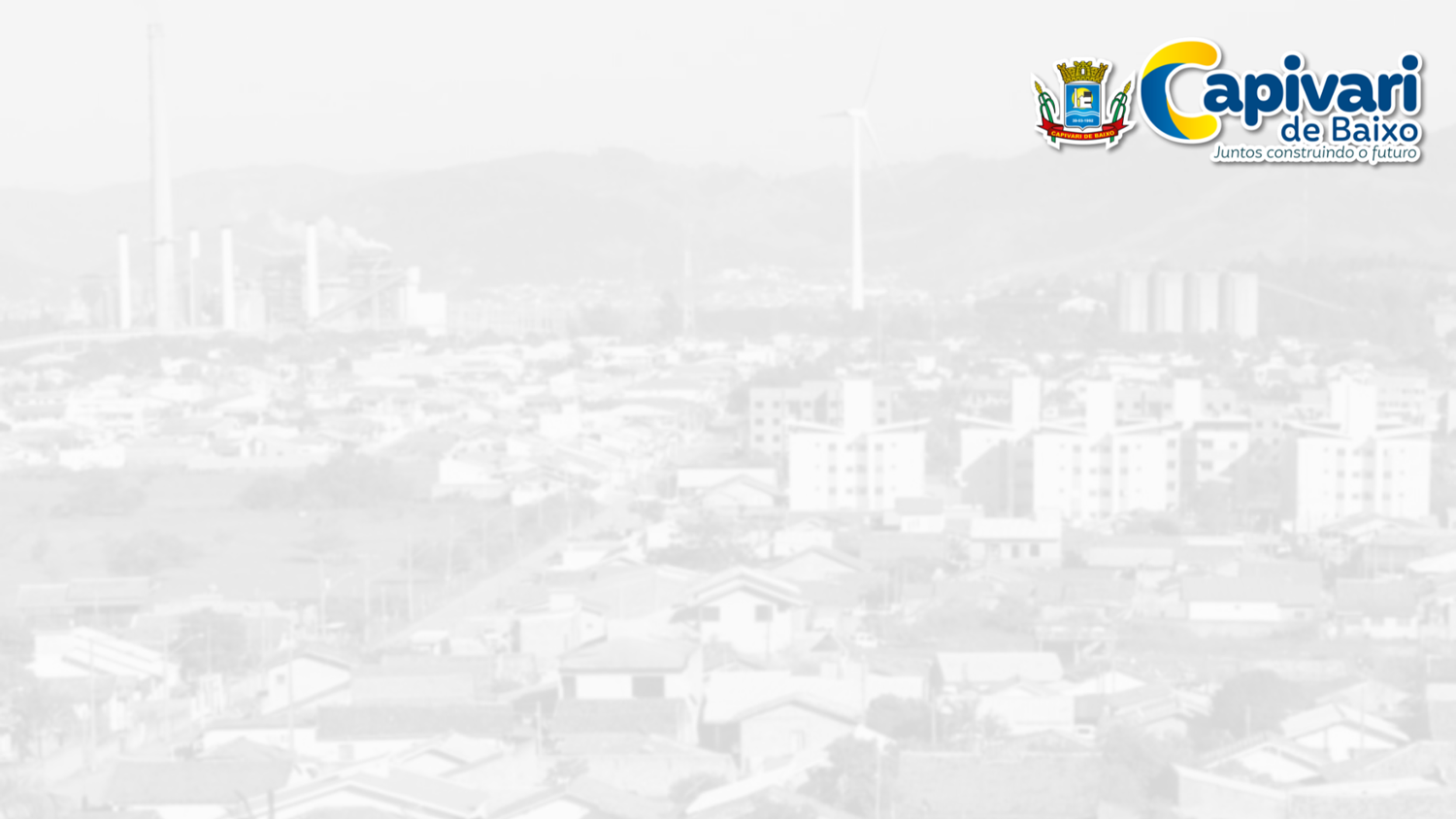 Departamento de Esporte
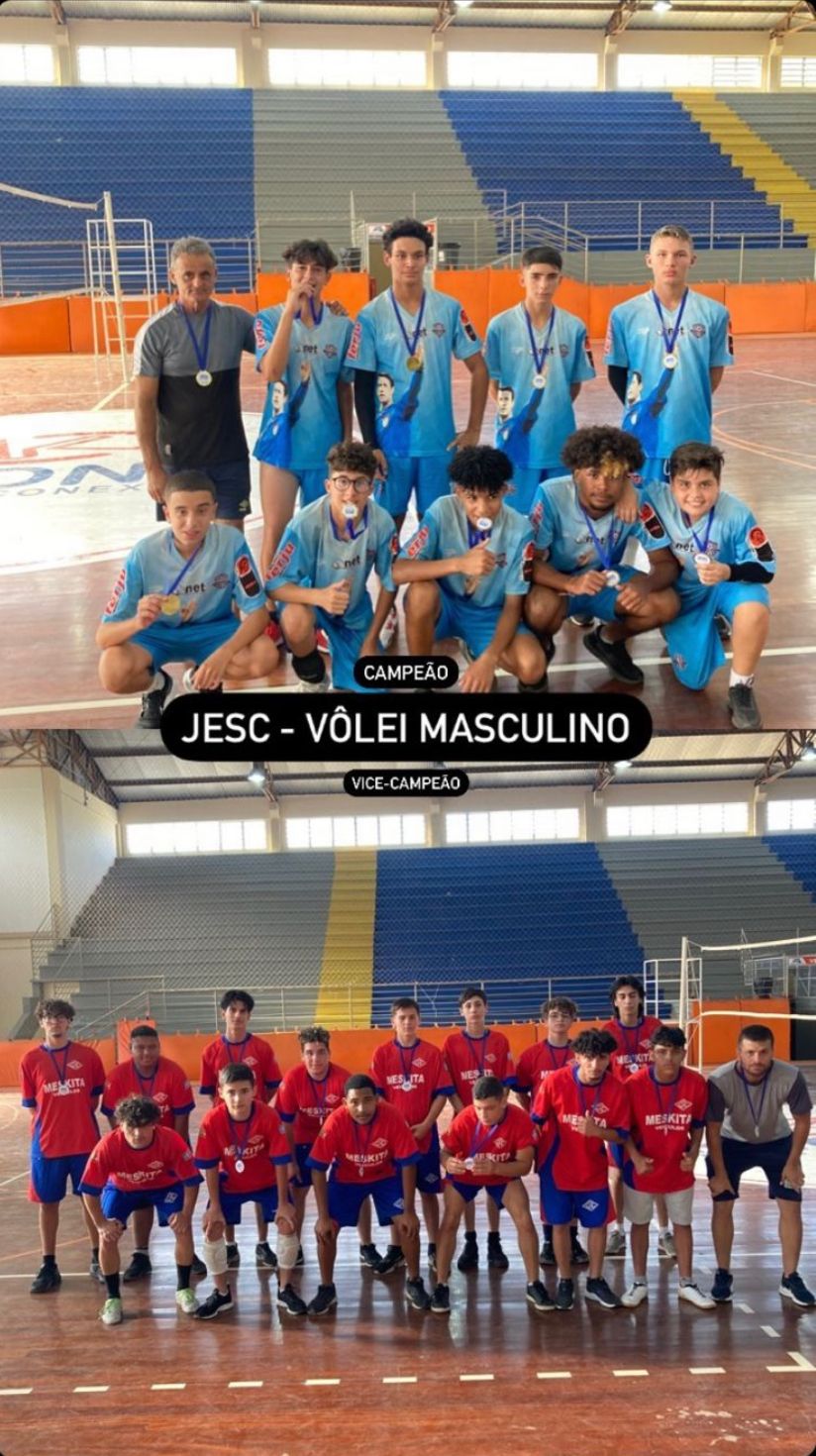 04 e 05 de abril tivemos etapa municipal do JESC 15-17 para conhecer nossos representantes na etapa microrregional (futsal, vôlei e xadrez)

JESC Etapa Municipal 12-14 anos de idade também
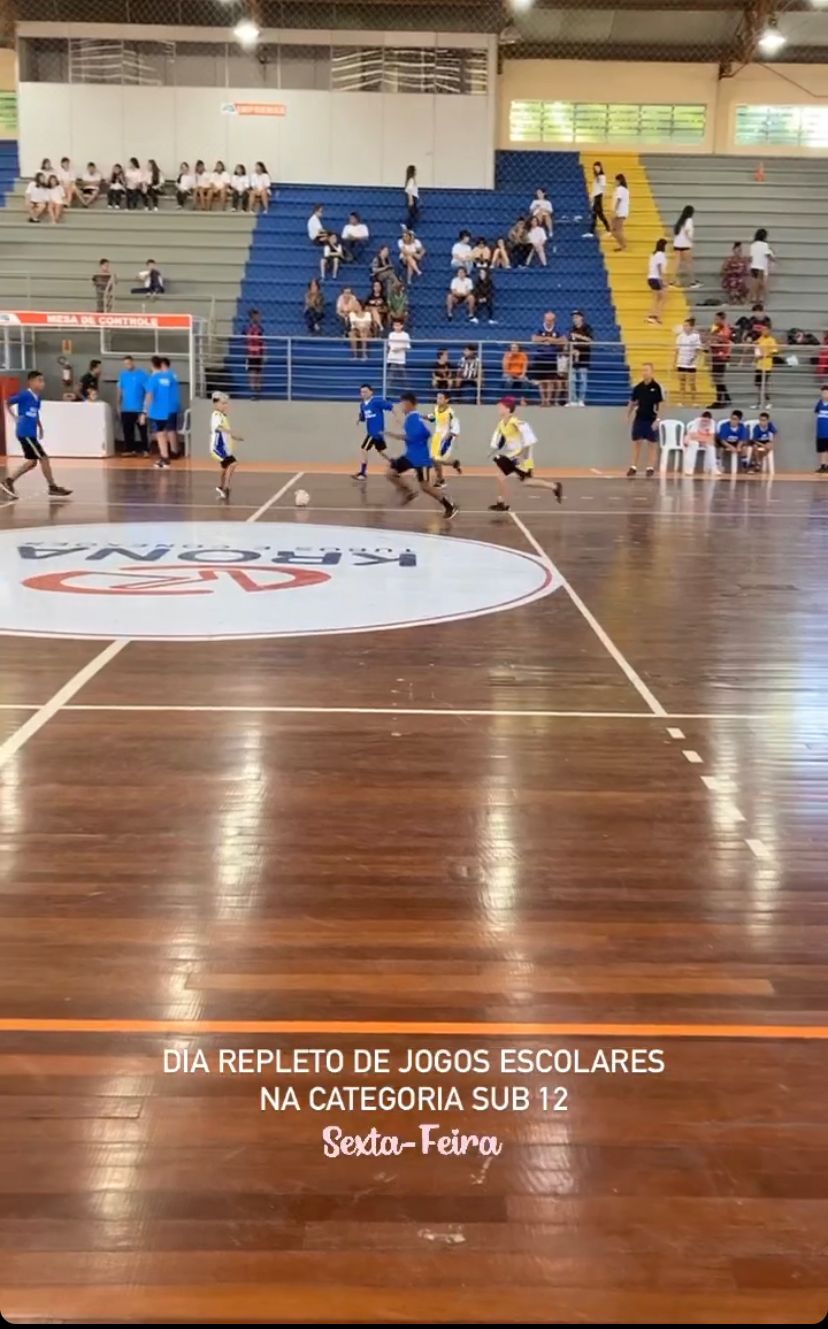 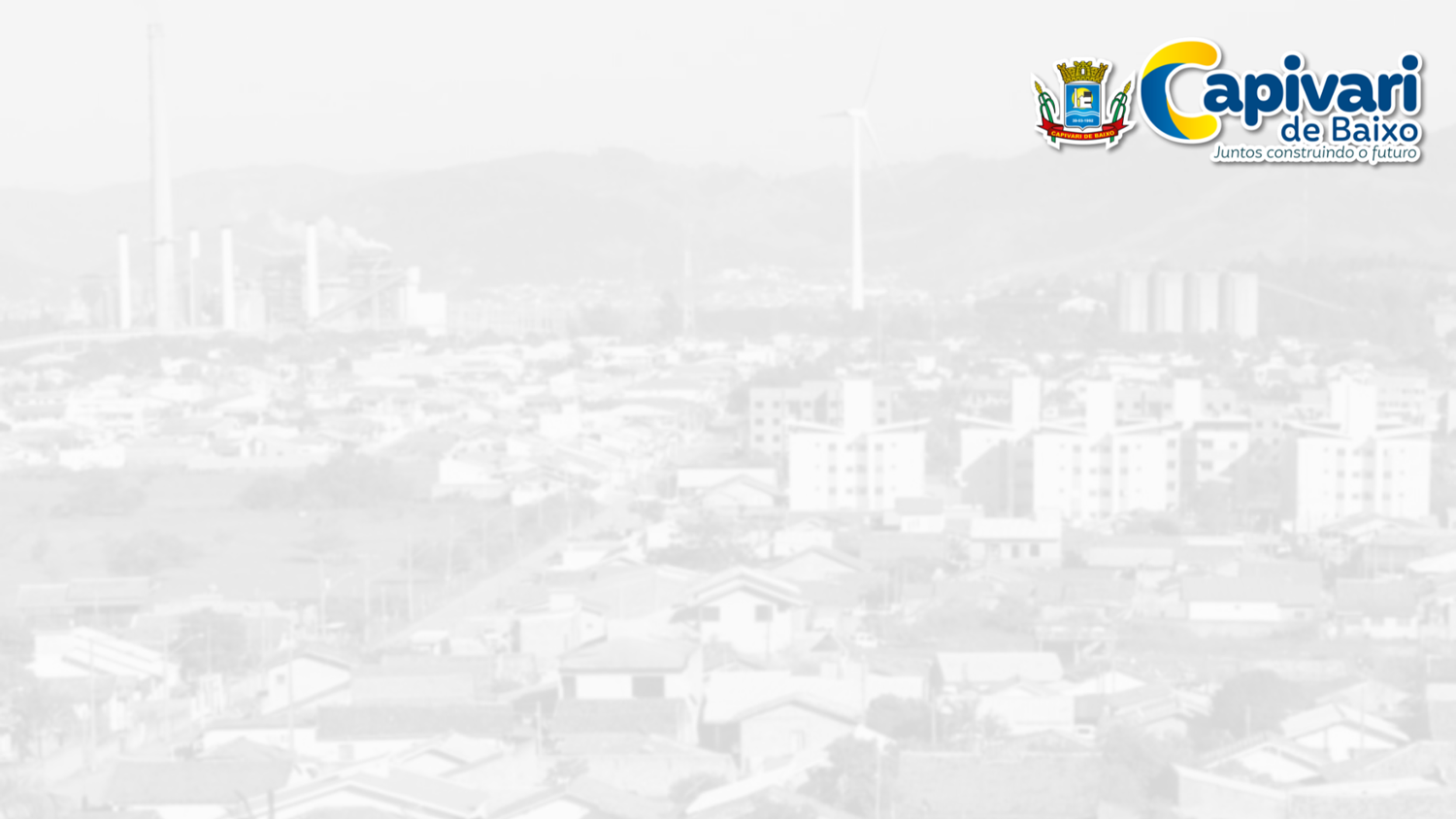 Departamento de Esporte
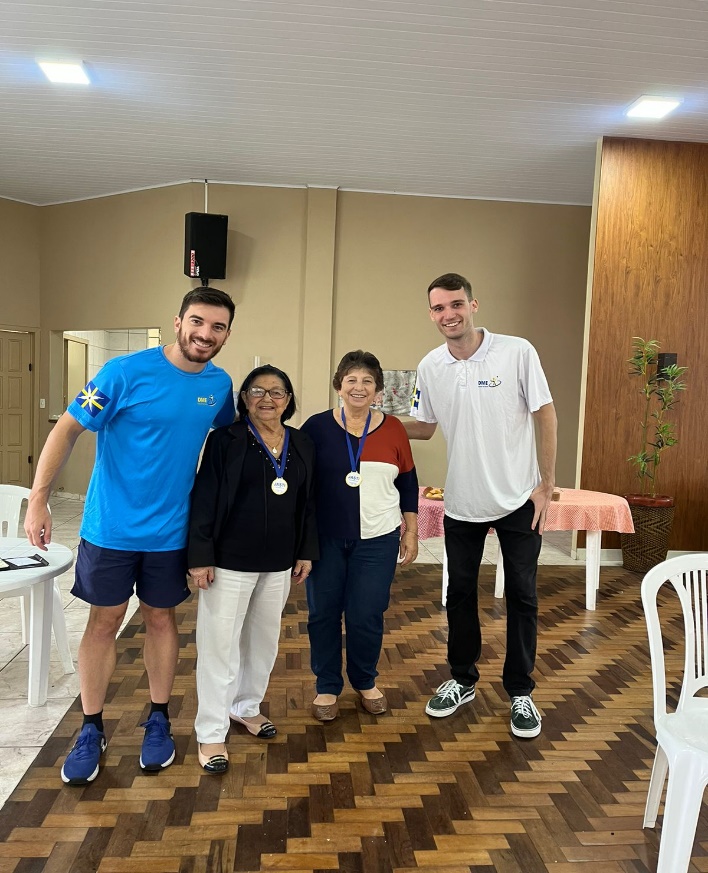 14/04 realização etapa Municipal do JASTI (jogos abertos da terceira idade) no centro de convivência da terceira idade para conhecer nossos representantes na próxima etapa 

Dominó e Canastra ambos feminino e masculino.
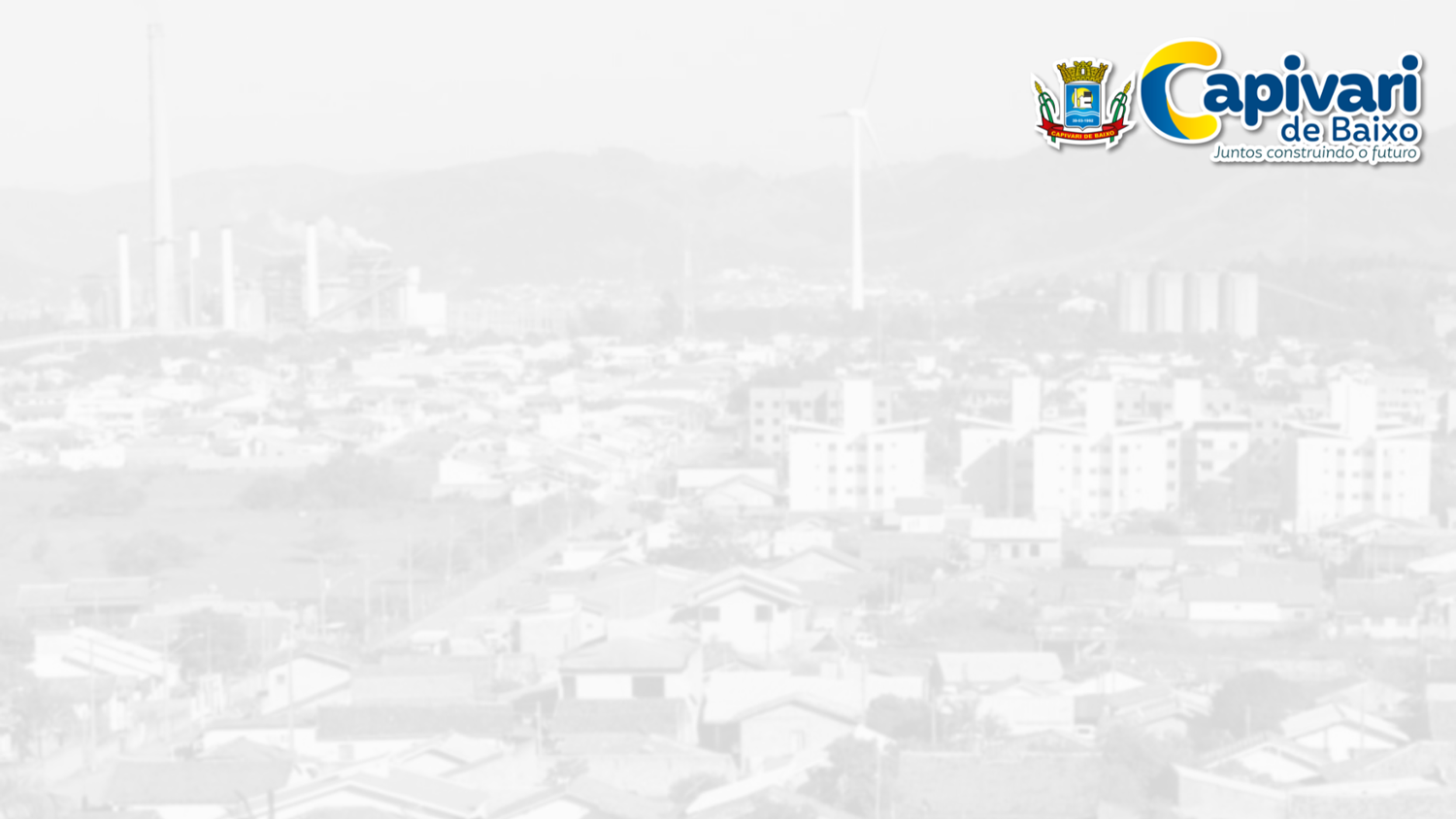 Departamento de Esporte
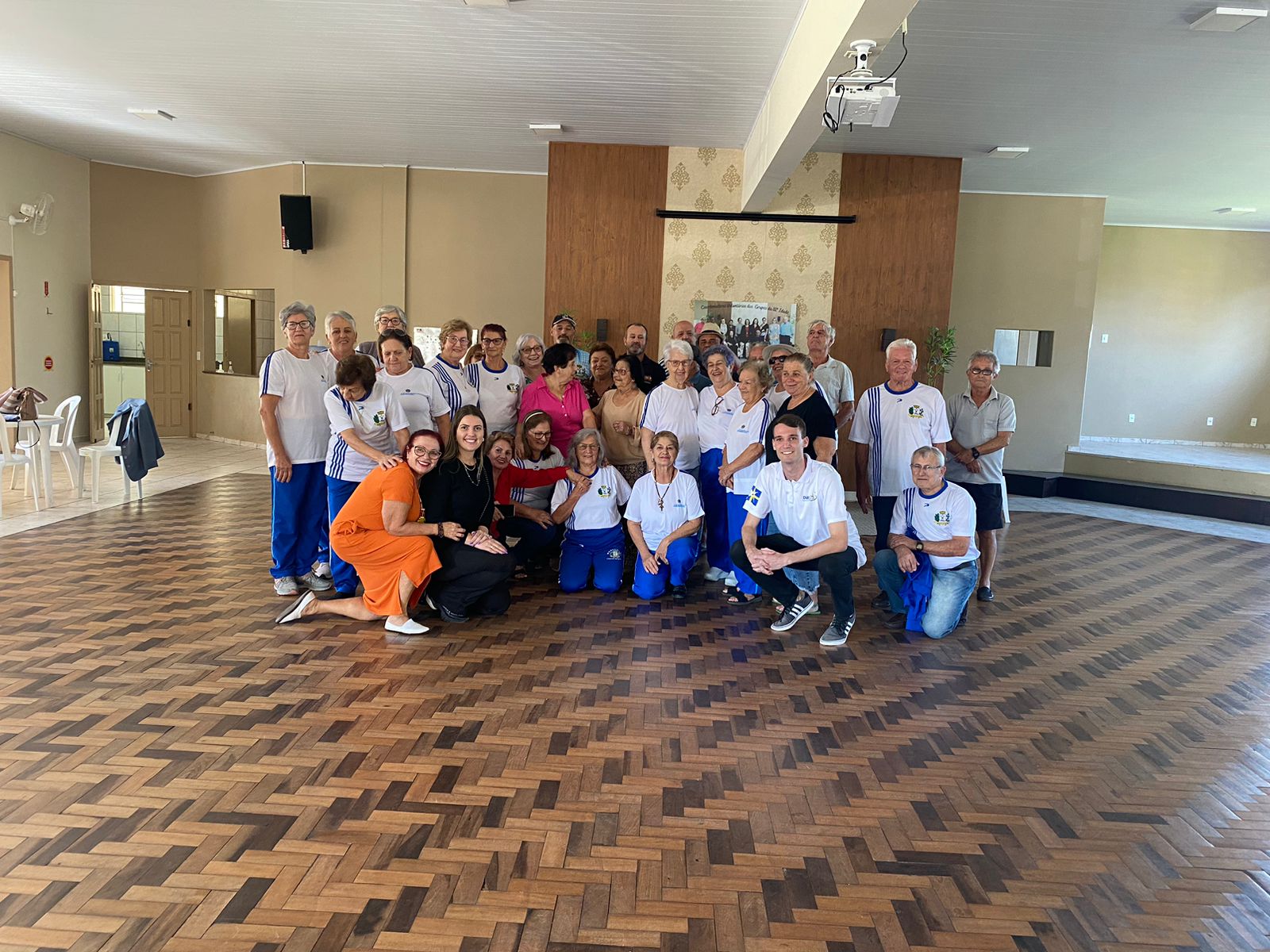 28/04 Capivari de Baixo foi sede do microrregional do JASTI  
Recebendo a visita das cidades de Gravatal e Treze de Maio.
Com os jogos de Dominó , canastra e bocha.
Das 4 duplas participantes da nossa cidade  3 foram campeãs e a 1° vice-
Campeã.(evento realizado em parceria com a FESPORTE.)